Автоматические защиты МН
Южанин Виктор Владимирович
доцент кафедры 
Автоматизации Технологических Процессов
Литература
Г.Г. Васильев, Г.Е. Коробков, А.А. Коршак и др. Трубопроводный Транспорт нефти. Том 1, глава 13

http://wiki.markodelgroup.ru/
Магистральная насосная станция (МНС)
(что означает желтый и зеленый цвет?)
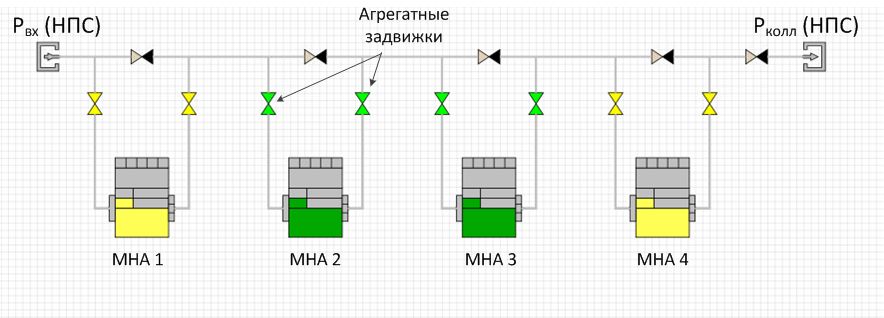 Промежуточная нефтеперекачивающая станция (НПС)
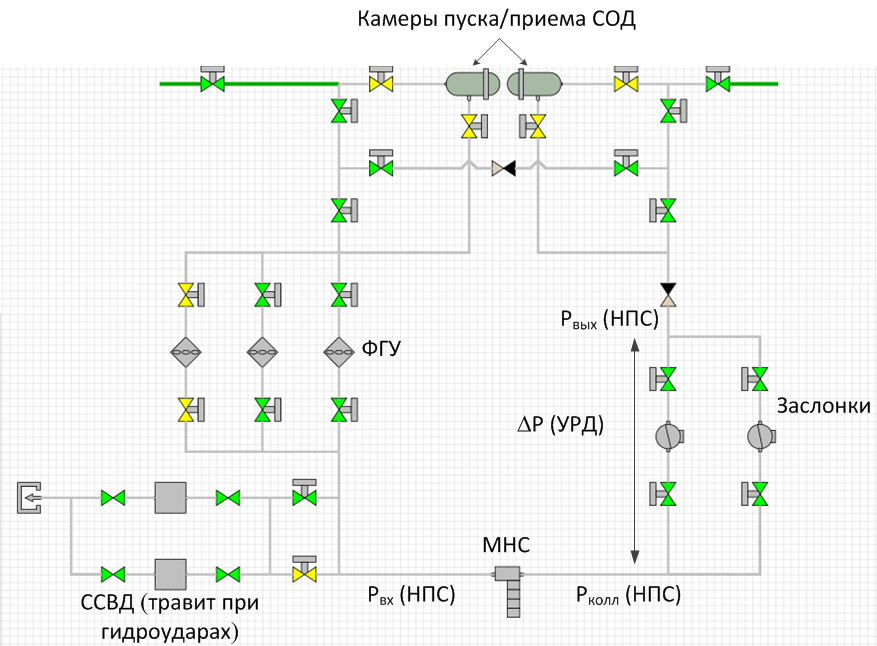 Общестанционные защиты НПС по давлению
Отключение агрегатов при защитах
одновременная остановка всех работающих МНА;
последовательная остановка всех работающих МНА, начиная с первого по потоку нефти/нефтепродукта работающего МНА (с выдержкой 3 сек);
остановка одного (первого по потоку нефти/нефтепродукта) из работающих МНА;
Вопрос на засыпку
Зачем останавливают первый (а не последний) по потоку нефти насосный агрегат?
Резервирование датчиков давления
Для защит по предельному и аварийному давлению используются по два датчика давления. Причем используются отдельные импульсные трубки, датчики, линии передачи данных от датчика в МПСА (микро-процессорная система автоматики)

В защите используется логика «ИЛИ» - достаточно срабатывания защиты хотя бы по одному датчику
Прочие общестанционные защиты НПС
Загазованность воздуха помещений НПС парами нефти
Защиты при затоплении помещений (протечки нефти) и аварийном уровне в резервуарах
Защиты резервуарного парка
Защиты по пожару
Аварийное отключение кнопкой «СТОП НПС»
Характеристики насосов
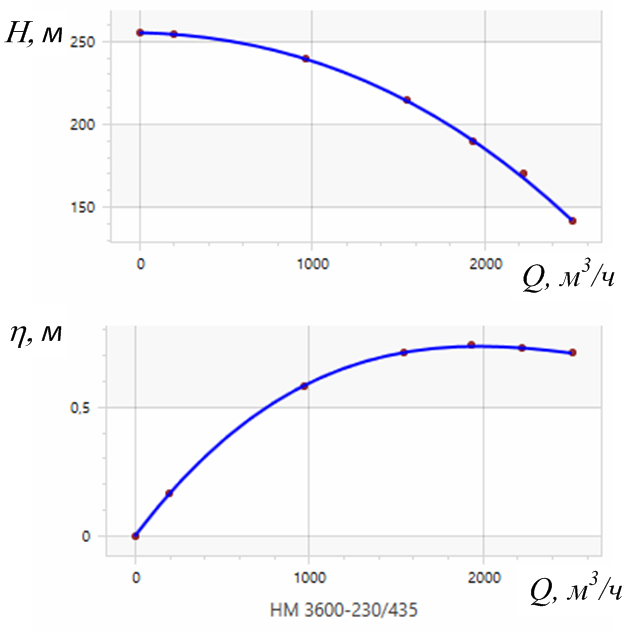 Вибрация агрегатов
КПД – отношение полезной работы к затраченной энергии:
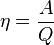 Полезная работа НА тратится на прокачку нефти. На что тратится бесполезная работа? Бесполезная работа насосного агрегата тратится на его нагрев и вибрацию.

При каком расходе (подаче) возникает вибрация агрегата?
Вибрация насосного агрегата
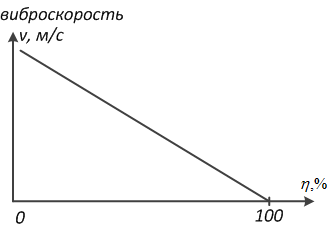 Агрегатные защиты ПНА и МНА
Перегрев
Вибрация
Утечки нефти из насоса
Осевое смещение ротора 
Неполадки системы снабжения масла
Неполадки системы водяного охлаждения
Закрытие агрегатных задвижек работающего агрегата
Всего защит: 31 для ПНА, 78 для МНА
Алгоритм отключения агрегата при срабатывании агрегатной защиты
Автоматическое отключение электропривода МНА

Автоматическое закрытие задвижек на входе и выходе МНА

Автоматический запуск агрегата, находящегося в резерве (автоматический ввод резерва АВР)